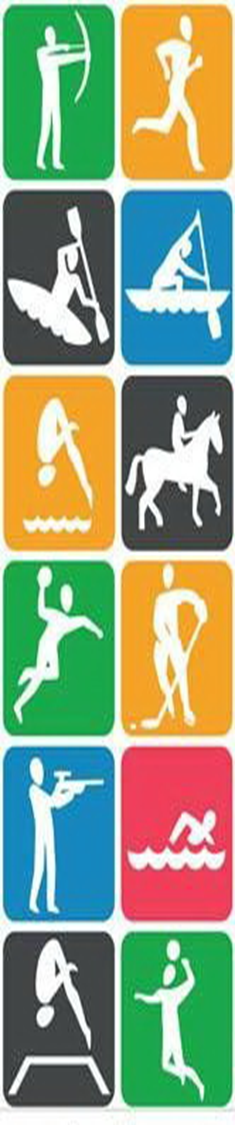 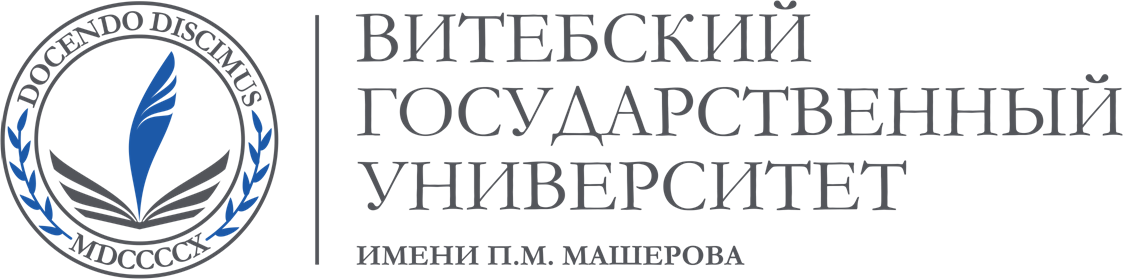 26.03.2018-31.03.2018
НЕДЕЛЯ 
ФАКУЛЬТЕТА ФИЗИЧЕСКОЙ КУЛЬТУРЫ И СПОРТА
26.03.2018ОТКРЫТИЕ НЕДЕЛИ ФАКУЛЬТЕТАВЫСТАВКА-ЯРМАРКА НАЦИОНАЛЬНЫХ БЛЮДБЕЛАРУСЬ-ТУРКМЕНИСТАН.
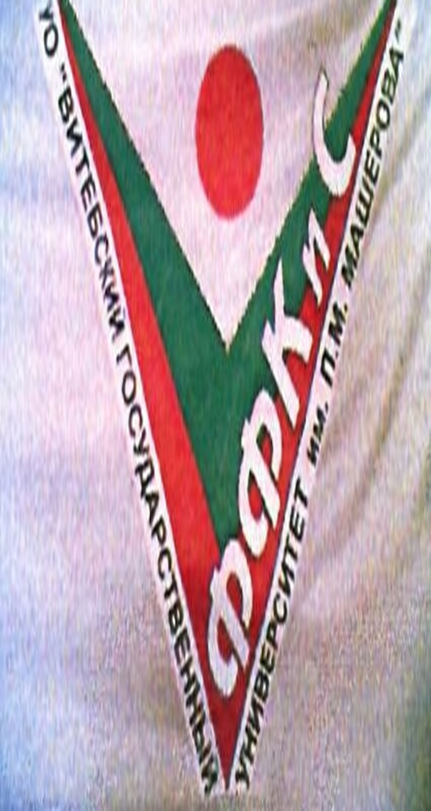 Фойе корпуса
Начало в 12-30
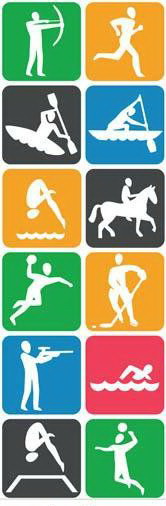 27.03.2018
Вторник

ВСТРЕЧА С ВЫПУСКНИКАМИ

  «ГОРЖУСЬ СВОЕЙ ПРОФЕССИЕЙ»
ОРГАНИЗАТОР ВСТРЕЧИ
ГУЛИДИН ПЕТР КОНСТАНТИНОВИЧ
Заведующий кафедрой спортивно-педагогических дисциплин


Актовый зал
Начало 9-35
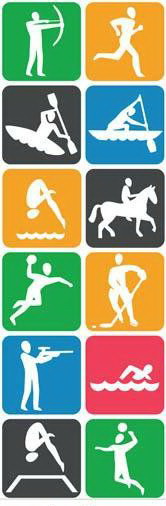 27.03.2018
вторник
ДЕНЬИНТЕЛЛЕКТУАЛЬНЫХ ИГР
1.Интеллектуальная викторина
           «История  физической культуры и спорта»
                                                                           Нач.12-30, 
                    Отв. Гапоненок Ю.В. (каф. ТМФК и СМ)
              для студентов 2 курса, музей ФФКиС
2. Интеллектуальная викторина 
                                        «О спорт, ты мир!»
                                                                              Нач.13-00, 
Отв. Марцинович Л.И., Прокопов О.В.
(кафедра спортивно-педагогических дисциплин)
          для студентов 1 курса, зал легкой атлетики
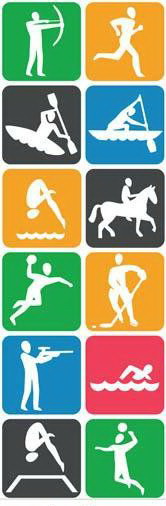 27-28.03.2018
ВТОРНИК-СРЕДА

Личное открытое первенство ФФКиС по настольному теннису
ОРГАНИЗАТОРЫ 
доцент Железнов А.В.,
ст. преподаватель Пороховская М.В.
(кафедра спортивно-педагогических дициплин) 


Зал спортивных игр
Начало 14-30
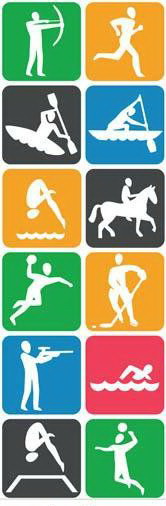 28.03.2018
Среда

МАСТЕР-КЛАСС ПО ИГРОВЫМ ВИДАМ СПОРТА
для учеников ГОСШ№6
г. Витебска
ОРГАНИЗАТОРЫ 
Борщ Д.С., Литвинова А.А., Гапоненок Ю.В.
(кафедра ТМФК и спортивной медицины) 


Зал спортивных игр
Начало 12-35
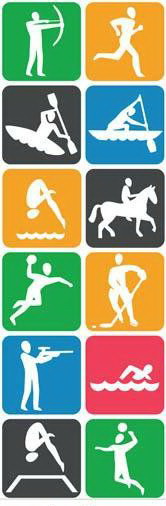 28.03.2018
Среда

ТУРНИР ФФКиС
 ПО ДАРТСУ
ОРГАНИЗАТОР 
Кривцун В.П. доцент, к.п.н.
(кафедра спортивно-педагогических дисциплин)

Зал легкой атлетики
Начало 14-30
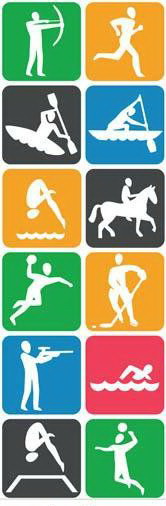 29.03.2018
ЧЕТВЕРГ

«ДЕНЬ АТЛЕТА»
Соревнование по легкой атлетике
ОРГАНИЗАТОРЫ 
доцент Прокопов О.В.
Старший преподавтель Марцинович Л.И.
(кафедра спортивно-педагогических дисциплин)

Зал легкой атлетики
Начало 14-30
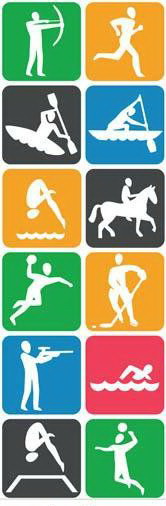 29.03.2018
ЧЕТВЕРГ
ФЛЕШМОБ

В ЗДОРОВОМ ТЕЛЕ-ЗДОРОВЫЙ ДУХ
ОРГАНИЗАТОРЫ 
старший преподаватель КОЛОШКИНА В.А.
(кафедра физического воспитания и спорта)

Спортивный зал главного корпуса
Начало 14-30
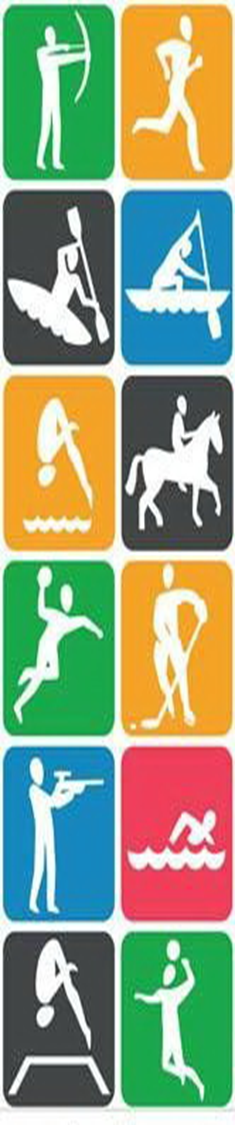 30.03.2018ПЯТНИЦАТОВАРИЩЕСКУАЯ ВСТРЕЧА ПО ФУТБОЛУв рамках волонтерского движения«БОГАТЫРЬ-СИЛА В МИЛОСЕРДИИ»ОРГАНИЗАТОРНОВИЦКИЙ ПАВЕЛ ИВАНОВИЧзаведующий кафедрой ТМФК и спортивной медицины
Место проведения :
Витебская школа-интернат для детей с нарушением слуха
www.themegallery.com
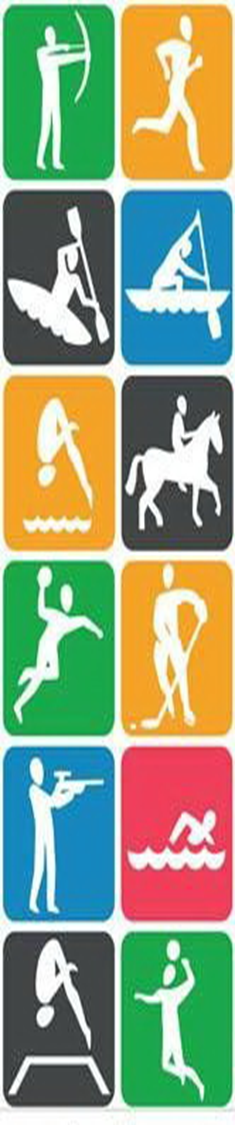 30.03.2018ПЯТНИЦАОТКРЫТАЯ ЛЕКЦИЯпрофессора, доктора медицинских наукПИТКЕВИМЧА ЭДУАРДА СЕРГЕЕВИЧА«ЗДОРОВЫЙ ОБРАЗ ЖИЗНИ-ОСНОВА ДОЛГОЛЕТИЯ»
Место проведения :
Актовый зал ФФКиС
Начало 11-00
www.themegallery.com
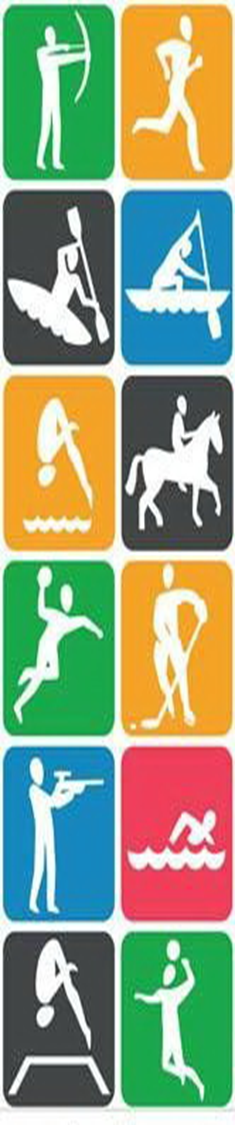 31.03.2018СУББОТА   «ДЕНЬ ОТКРЫТЫХ ДВЕРЕЙ    встреча с профессорско-преподавательским составом ФФК и СНачало: в 10-00
www.themegallery.com
31.03.2018                       СУББОТА                              фестиваль по спортивной                                    аэробике                                              «ДВИЖЕНИЕ»ОРГАНИЗАТОРЫ:мастер спортаПЕТРУШЕВИЧ ЕЛЕНА ИВАНОВНАкандидат в мастера спорта по спортивной гимнастикеКАРЕЛИН МАКСИМ АЛЕКСАНДРОВИЧНачало в 11-00
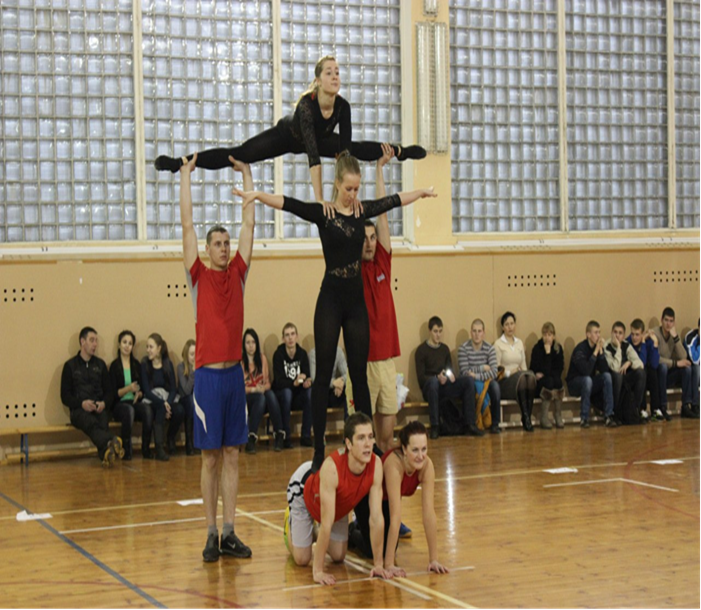 www.themegallery.com
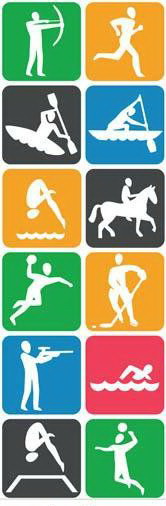 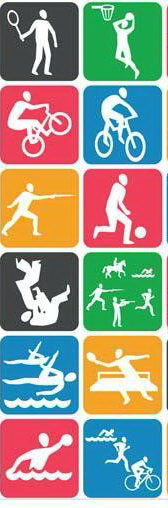 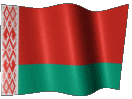 Учреждение образования 
«Витебский государственный университет 
имени П.М. Машерова»
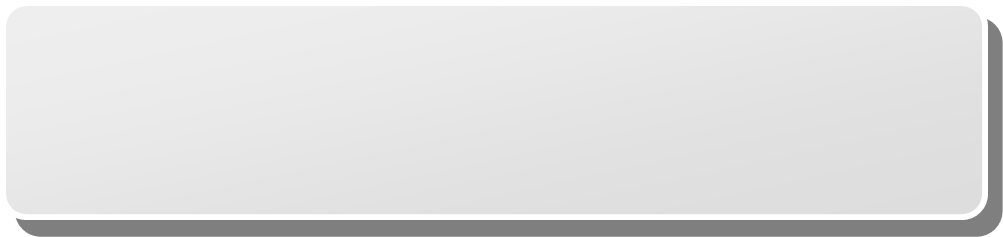 Адрес: 210033, г. Витебск, Чапаева, 30.Тел.: (8-0212) 67 93 13E-mail: ffkis@vsu.by
ПРИГЛАШАЕМ НА 
ФАКУЛЬТЕТ ФИЗИЧЕСКОЙ КУЛЬТУРЫ 
И СПОРТА
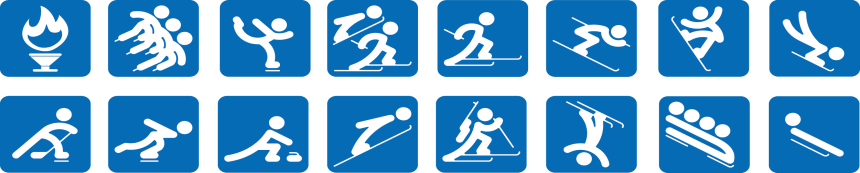